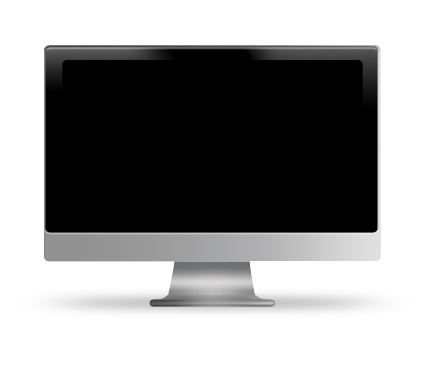 MediaInteractive
A SMALL CREATIVE AGENCY MAKING MORE
THAN WEBSITES AND ADVERTISING
Lorem Ipsum is simply dummy text of the printing and typesetting industry. Lorem Ipsum has been the industry's standard dummy text ever since the 1500.
Start Here
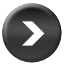 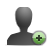 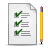 Quality
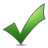 Satisfaction
Join Us
It is a long established fact that a reader will be distracted by the readable content of a page when looking at its layout.
It is a long established fact that a reader will be distracted by the readable content of a page when looking at its layout.
It is a long established fact that a reader will be distracted by the readable content of a page when looking at its layout.
Contact Us
Lorem ipsum dolor, 03663, State, Country / P.  123 456 7890 / email@domain.com
©MediaInteractive
1
SOMETHING ABOUT US
Write some lines about your business
Lorem Ipsum is simply dummy text of the printing and typesetting industry.
Lorem Ipsum has been the industry's standard dummy text ever since the 1500s, when an unknown printer took a galley of type and scrambled it to make a type specimen book. It has survived not only five centuries, but also the leap into electronic typesetting, remaining essentially unchanged. 
It was popularised in the 1960s with the release of Letraset sheets containing. Lorem Ipsum passages, and more recently with desktop publishing software like Aldus PageMaker including versions of Lorem Ipsum.
Contrary to popular belief, Lorem Ipsum is not simply random text. It has roots in a piece of classical Latin literature from 45 BC, making it over 2000 years old. Richard McClintock.
For more information please visit your website:
www.businessname.com
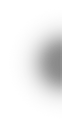 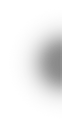 MediaInteractive
Contact Us
Lorem ipsum dolor, 03663, State, Country / P.  123 456 7890 / email@domain.com
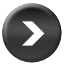 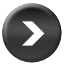 CREATIVE SLOGAN GO HERE
2
MEET THE CREW
photo
photo
photo
Mr. Nobody
Mr. Nobody
Mr. Nobody
Lorem Ipsum is simply dummy text of the printing and typesetting.
Lorem Ipsum is simply dummy text of the printing and typesetting.
Lorem Ipsum is simply dummy text of the printing and typesetting.
photo
photo
photo
Mr. Nobody
Mr. Nobody
Mr. Nobody
Lorem Ipsum is simply dummy text of the printing and typesetting.
Lorem Ipsum is simply dummy text of the printing and typesetting.
Lorem Ipsum is simply dummy text of the printing and typesetting.
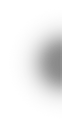 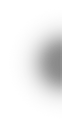 MediaInteractive
Contact Us
Lorem ipsum dolor, 03663, State, Country / P.  123 456 7890 / email@domain.com
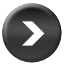 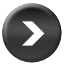 CREATIVE SLOGAN GO HERE
3
WE OFFER THEBEST SERVICES
Some title in this line
It is a long established fact that a reader will be distracted by the readable content of a page when looking at its layout. The point of using Lorem Ipsum is that it has a more-or-less normal distribution of letters, as opposed to using 'Content here, content here', making it look like readable English.
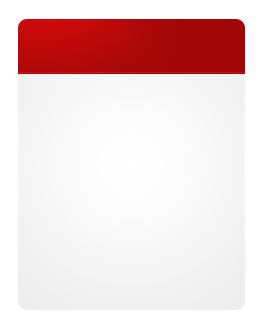 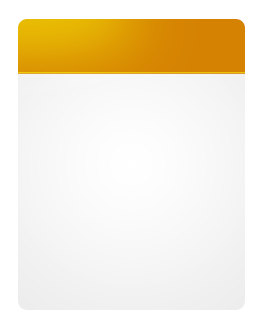 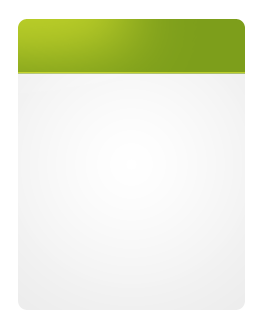 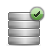 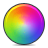 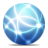 WEBDESIGN
WEBDESIGN
3DMODELING
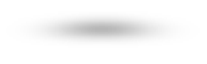 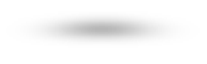 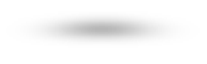 Lorem Ipsum is simply dummy text.
Lorem Ipsum is simply dummy text of the printing and typesetting. Lorem Ipsum has been the industry's standard dummy.
Lorem Ipsum is simply dummy text.
Lorem Ipsum is simply dummy text of the printing and typesetting. Lorem Ipsum has been the industry's standard dummy.
Lorem Ipsum is simply dummy text.
Lorem Ipsum is simply dummy text of the printing and typesetting. Lorem Ipsum has been the industry's standard dummy.
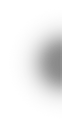 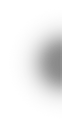 MediaInteractive
Contact Us
Lorem ipsum dolor, 03663, State, Country / P.  123 456 7890 / email@domain.com
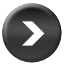 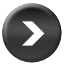 CREATIVE SLOGAN GO HERE
4
SAMPLES OF GRAPHIC CHART
Some title in this line
3D
Lorem Ipsum has been the industry's standard dummy text ever since the 1500s.
Websites
Lorem Ipsum has been the industry's standard dummy text ever since the 1500s.
Advertising
Lorem Ipsum has been the industry's standard dummy text ever since the 1500s.
Video
Lorem Ipsum has been the industry's standard dummy text ever since .
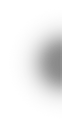 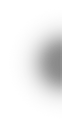 MediaInteractive
Contact Us
Lorem ipsum dolor, 03663, State, Country / P.  123 456 7890 / email@domain.com
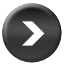 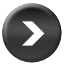 CREATIVE SLOGAN GO HERE
5
SAMPLES OF GRAPHIC CHART
Some title in this line
3D
Lorem Ipsum has been the industry's standard dummy text ever since the 1500s.
Websites
Lorem Ipsum has been the industry's standard dummy text ever since the 1500s.
Advertising
Lorem Ipsum has been the industry's standard dummy text ever since the 1500s.
Video
Lorem Ipsum has been the industry's standard dummy text ever since .
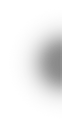 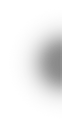 MediaInteractive
Contact Us
Lorem ipsum dolor, 03663, State, Country / P.  123 456 7890 / email@domain.com
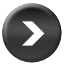 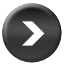 CREATIVE SLOGAN GO HERE
6
SAMPLES OF GRAPHIC CHART
Some title in this line
3D
Lorem Ipsum has been the industry's standard dummy text ever since the 1500s.
Websites
Lorem Ipsum has been the industry's standard dummy text ever since the 1500s.
Advertising
Lorem Ipsum has been the industry's standard dummy text ever since the 1500s.
Video
Lorem Ipsum has been the industry's standard dummy text ever since .
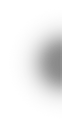 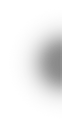 MediaInteractive
Contact Us
Lorem ipsum dolor, 03663, State, Country / P.  123 456 7890 / email@domain.com
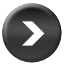 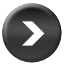 CREATIVE SLOGAN GO HERE
7
CONTENT EXAMPLES
3 COLUMNS
Write some lines of text
Lorem Ipsum is simply dummy text of the printing and typesetting industry.
Lorem Ipsum has been the industry's standard dummy text ever since the 1500s, when an unknown printer took a galley of type and scrambled it to make a type specimen book. It has survived not only five centuries, but also the leap into electronic typesetting, remaining essentially unchanged. 
It was popularised in the 1960s with the release of Letraset sheets containing. Lorem Ipsum passages, and more recently with desktop publishing software like Aldus PageMaker including versions of Lorem Ipsum.
Contrary to popular belief, Lorem Ipsum is not simply random text. It has roots in a piece of classical Latin literature from 45 BC, making it over 2000 years old. Richard McClintock.
It was popularised in the 1960s with the release of Letraset sheets containing. Lorem Ipsum passages, and more recently with desktop
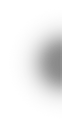 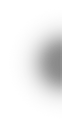 MediaInteractive
Contact Us
Lorem ipsum dolor, 03663, State, Country / P.  123 456 7890 / email@domain.com
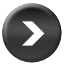 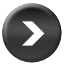 CREATIVE SLOGAN GO HERE
8
CONTENT EXAMPLES
NUMERIC LIST
Write some lines of text
Lorem Ipsum is simply dummy text of the printing and typesetting industry.

Lorem Ipsum has been the industry's standard dummy text ever since the 1500. 
It was popularised in the 1960s with the release sheets containing. Lorem Ipsum passages, and more recently with desktop publishing software like Aldus PageMaker including versions of Lorem Ipsum.

Contrary to popular belief, Lorem Ipsum is not simply random text. It has roots in a piece of classical Latin literature from 45 BC, making it over 2000 years old. Richard McClintock.

It was popularised in the 1960s with the release of Letraset sheets containing. Lorem Ipsum passages, and more recently with desktop.

Lorem Ipsum has been the industry's standard dummy text ever since the 1500.
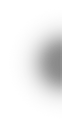 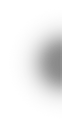 MediaInteractive
Contact Us
Lorem ipsum dolor, 03663, State, Country / P.  123 456 7890 / email@domain.com
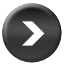 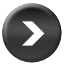 CREATIVE SLOGAN GO HERE
9
CONTENT EXAMPLES
BULLET LIST
Write some lines of text
Lorem Ipsum is simply dummy text of the printing and typesetting industry.

Lorem Ipsum has been the industry's standard dummy text ever since the 1500. 

It was popularised in the 1960s with the release sheets containing. Lorem Ipsum passages, and more recently with desktop publishing software like Aldus PageMaker including versions of Lorem Ipsum.

Contrary to popular belief, Lorem Ipsum is not simply random text. It has roots in a piece of classical Latin literature from 45 BC, making it over 2000 years old. Richard McClintock.

It was popularised in the 1960s with the release of Letraset sheets containing. Lorem Ipsum passages, and more recently with desktop.

Lorem Ipsum has been the industry's standard dummy text ever since the 1500.
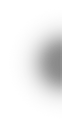 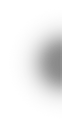 MediaInteractive
Contact Us
Lorem ipsum dolor, 03663, State, Country / P.  123 456 7890 / email@domain.com
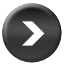 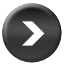 CREATIVE SLOGAN GO HERE
10
GET IN TOUCH
CONTACT US
Some title in this line
Google Map
It is a long established fact that a reader will be distracted by the readable content of a page when looking at its layout. The point of using Lorem Ipsum is that it has a more-or-less normal distribution of letters, as opposed to using 'Content here, content here', making it look like readable English.
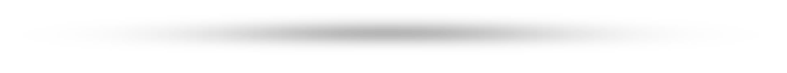 f
Address:
Lorem ipsum dolor, 03663
State, Country

Phone:
+1 123 123 1233

Email:
email@domain.com
facebook.com/businessname
t
twitter.com/businessname
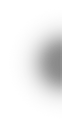 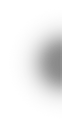 MediaInteractive
Contact Us
Lorem ipsum dolor, 03663, State, Country / P.  123 456 7890 / email@domain.com
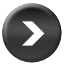 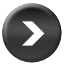 CREATIVE SLOGAN GO HERE
See you soon…
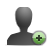 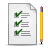 Quality
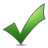 Satisfaction
Join Us
It is a long established fact that a reader will be distracted by the readable content of a page when looking at its layout.
It is a long established fact that a reader will be distracted by the readable content of a page when looking at its layout.
It is a long established fact that a reader will be distracted by the readable content of a page when looking at its layout.
Contact Us
Lorem ipsum dolor, 03663, State, Country / P.  123 456 7890 / email@domain.com
©MediaInteractive